CAPS AND FLOORS
Vivien Klučka
ÚROKOVÉ DERIVÁTY
Hedging úrokového rizika
Úrokové forwardy, futures, swap, opcia, cap a floor
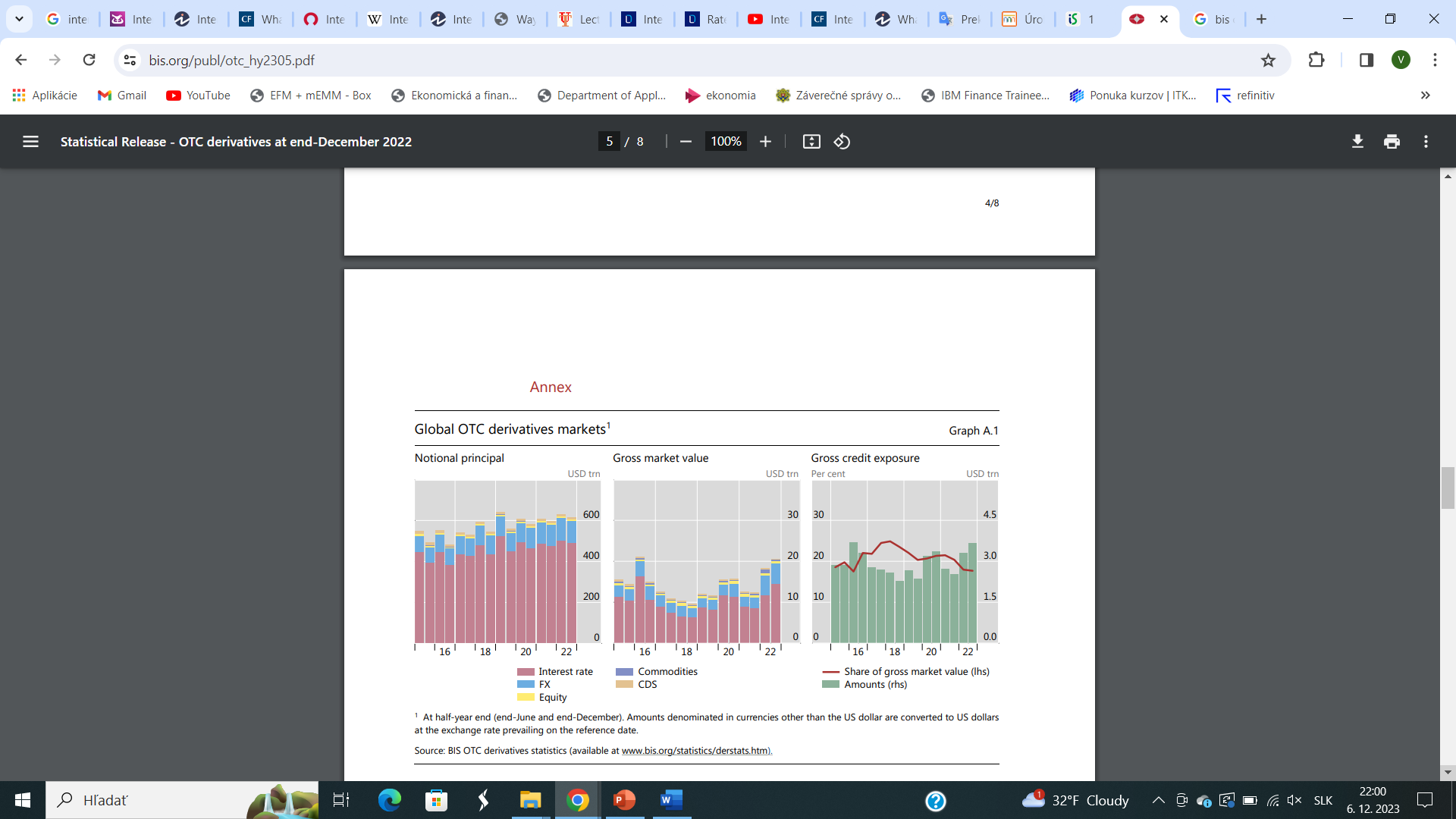 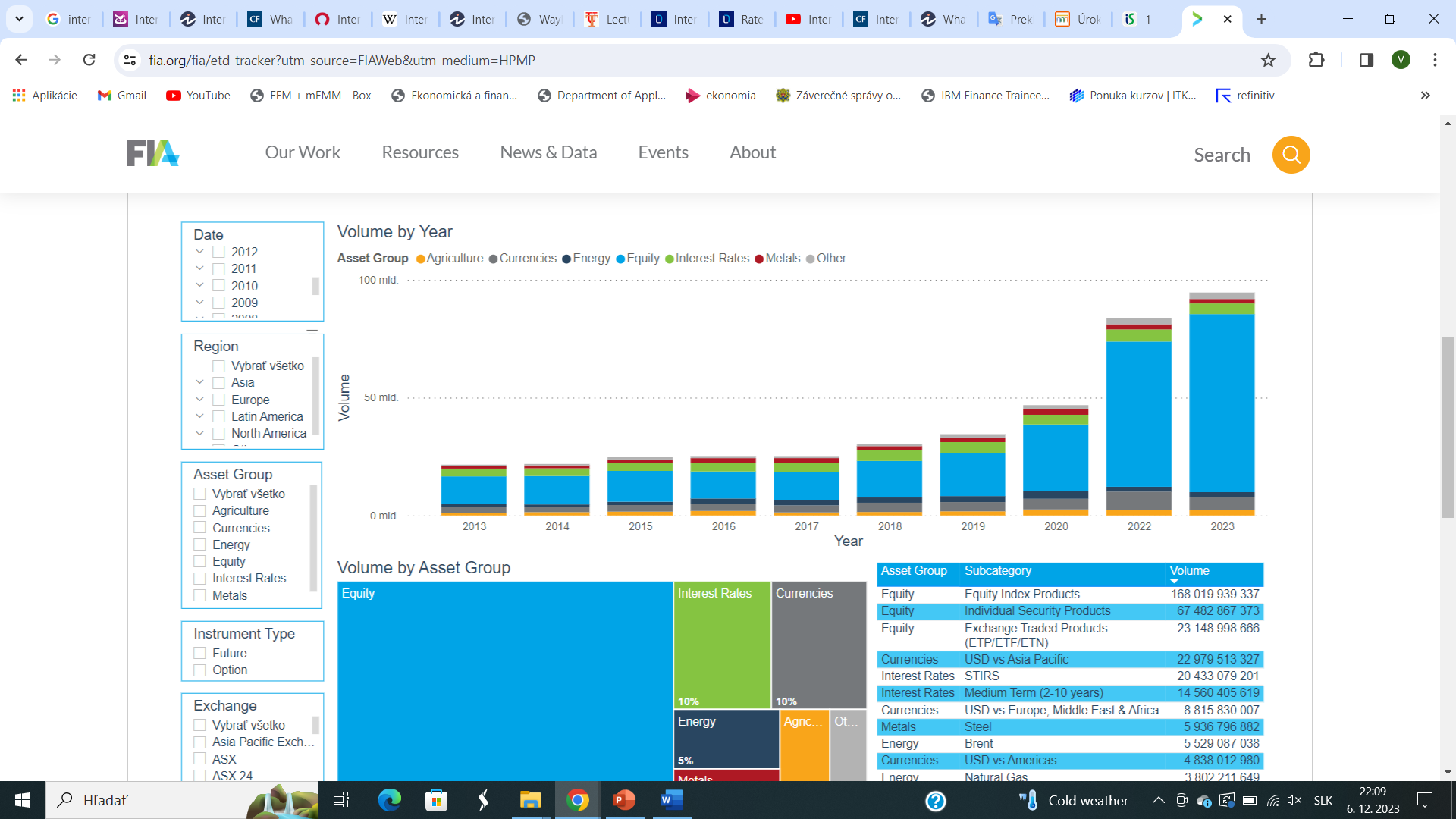 Zdroj: www.bis.org
Zdroj: www.fia.org
CAP
Referenčná úroková sadzba (LIBOR, PRIBOR)
Pevná úroková cap sadzba
Úrokový rozdiel 
Vopred stanovené dni rozhodnutia
 Garancia maximálnej hranice referenčnej sadzby
Caplet
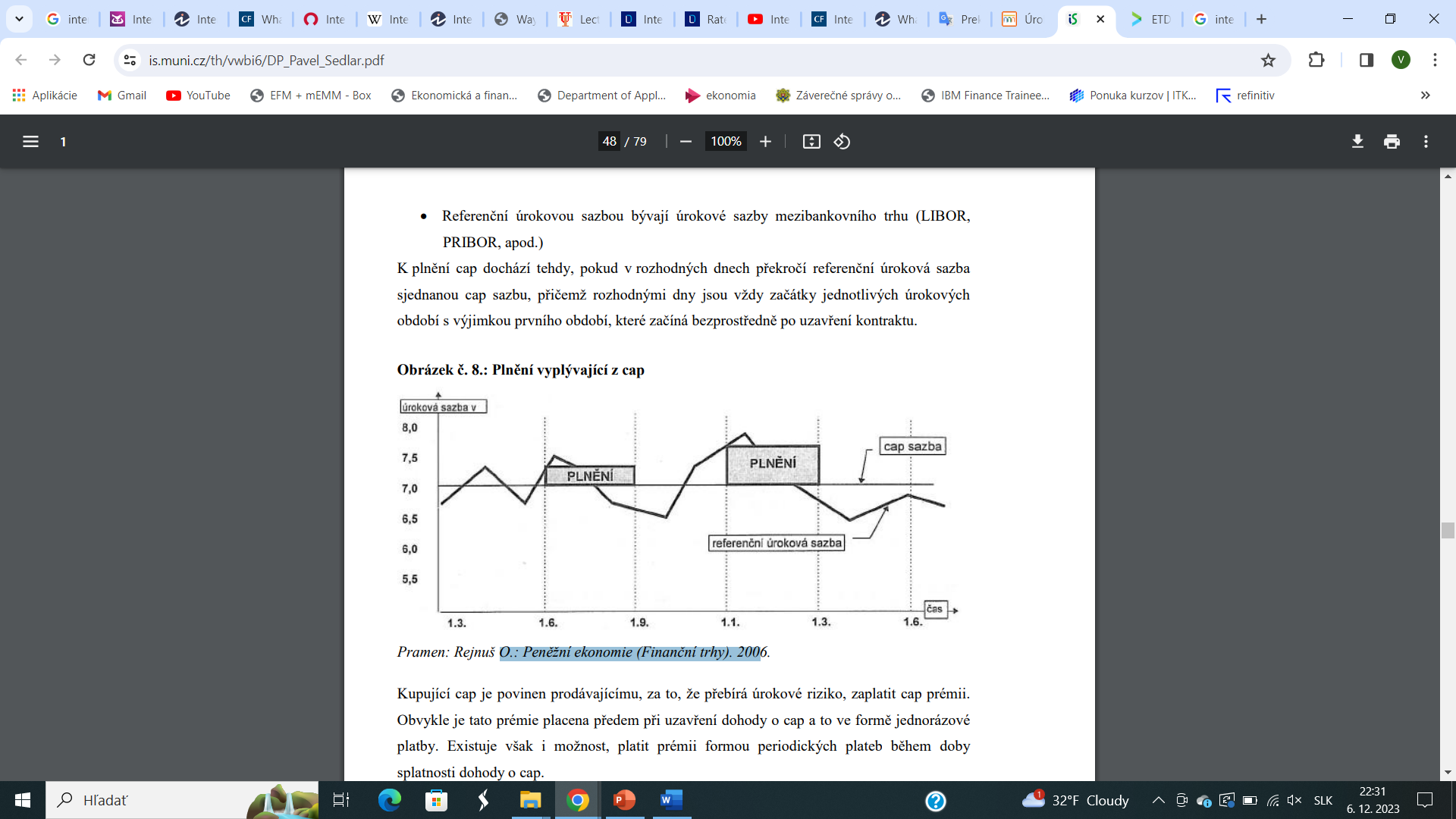 VÝPLATOVÁ FUNKCIA- CAPLET
Cap prémia:
Výska cap sadzby
Doba splatnosti
Volatilita referenčnej úrokovej sadzby
Nominálna hodnota
Referenčná úroková sadzba pod dohodnutou floor sadzby
Garancia minimálnej hranice referenčnej sadzby
Floorlet  :  put opcia na referenčnú sadzbu
FLOOR
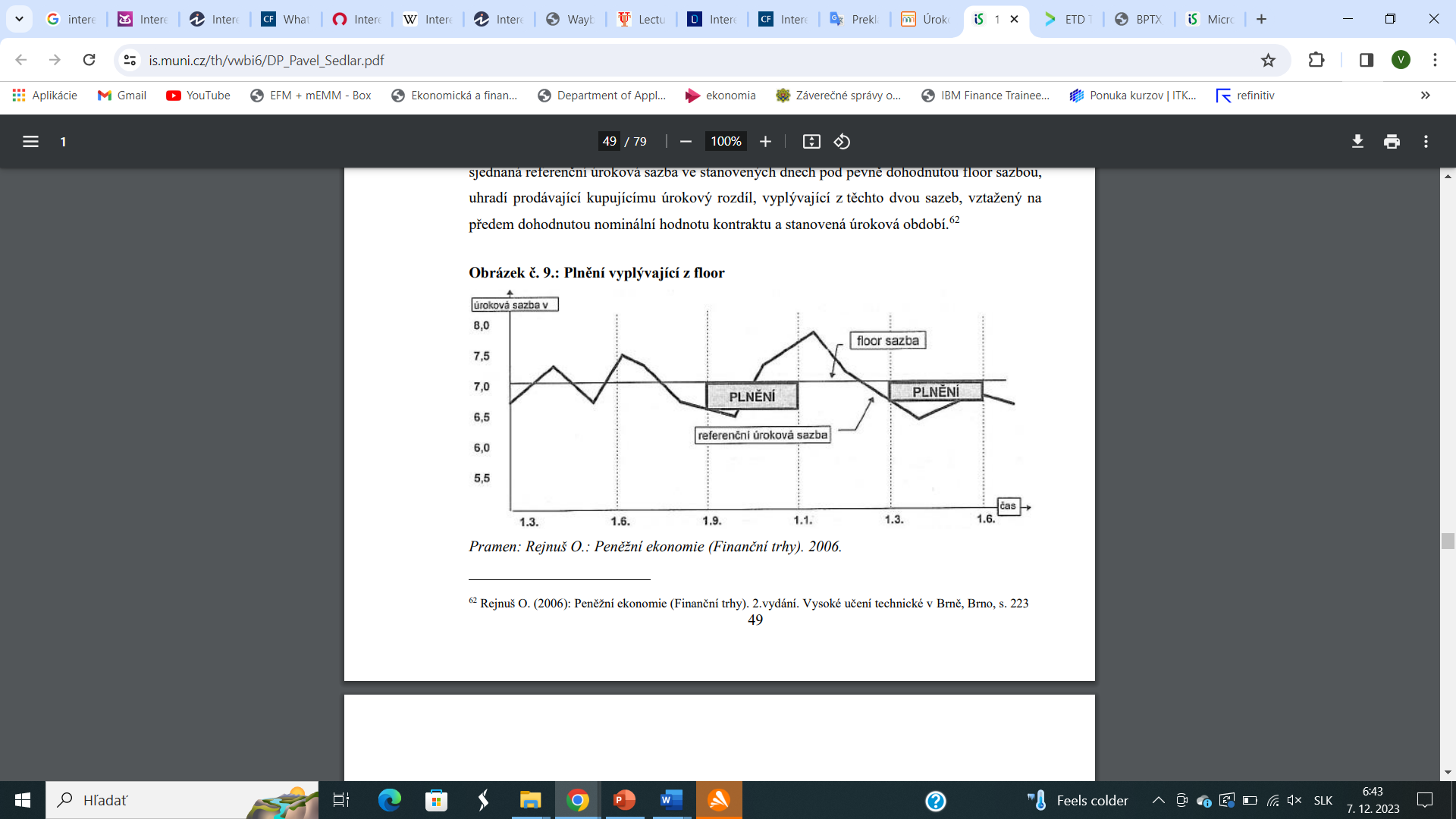 VÝPLATOVÁ FUNKCIA- FLOORLET
Kombinácia cap a floor
Long collar: long cap + short floor
Short collar: short cap + long floor
Nižšie náklady 
Zero cost collar
Participating cap
COLLAR
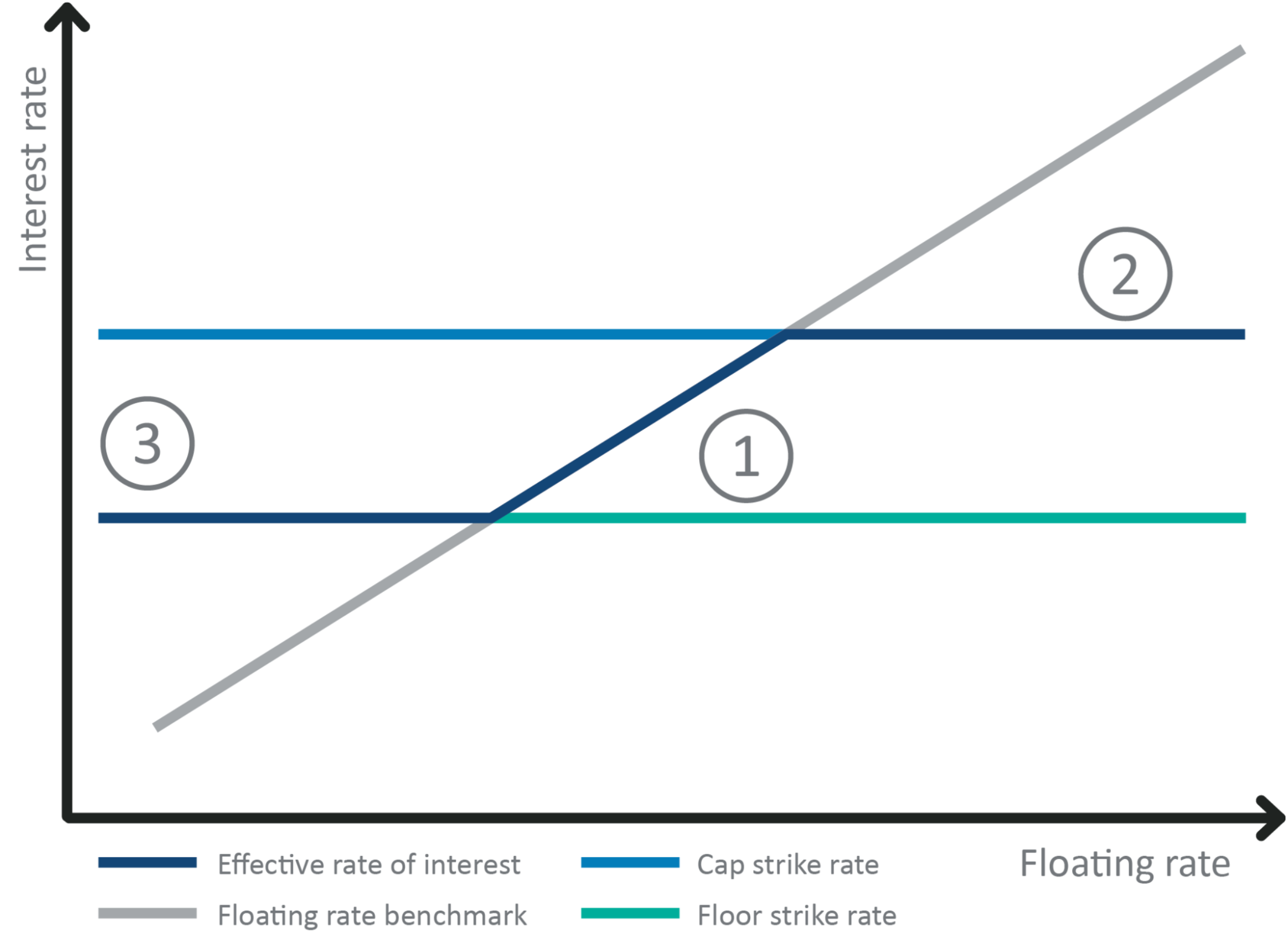 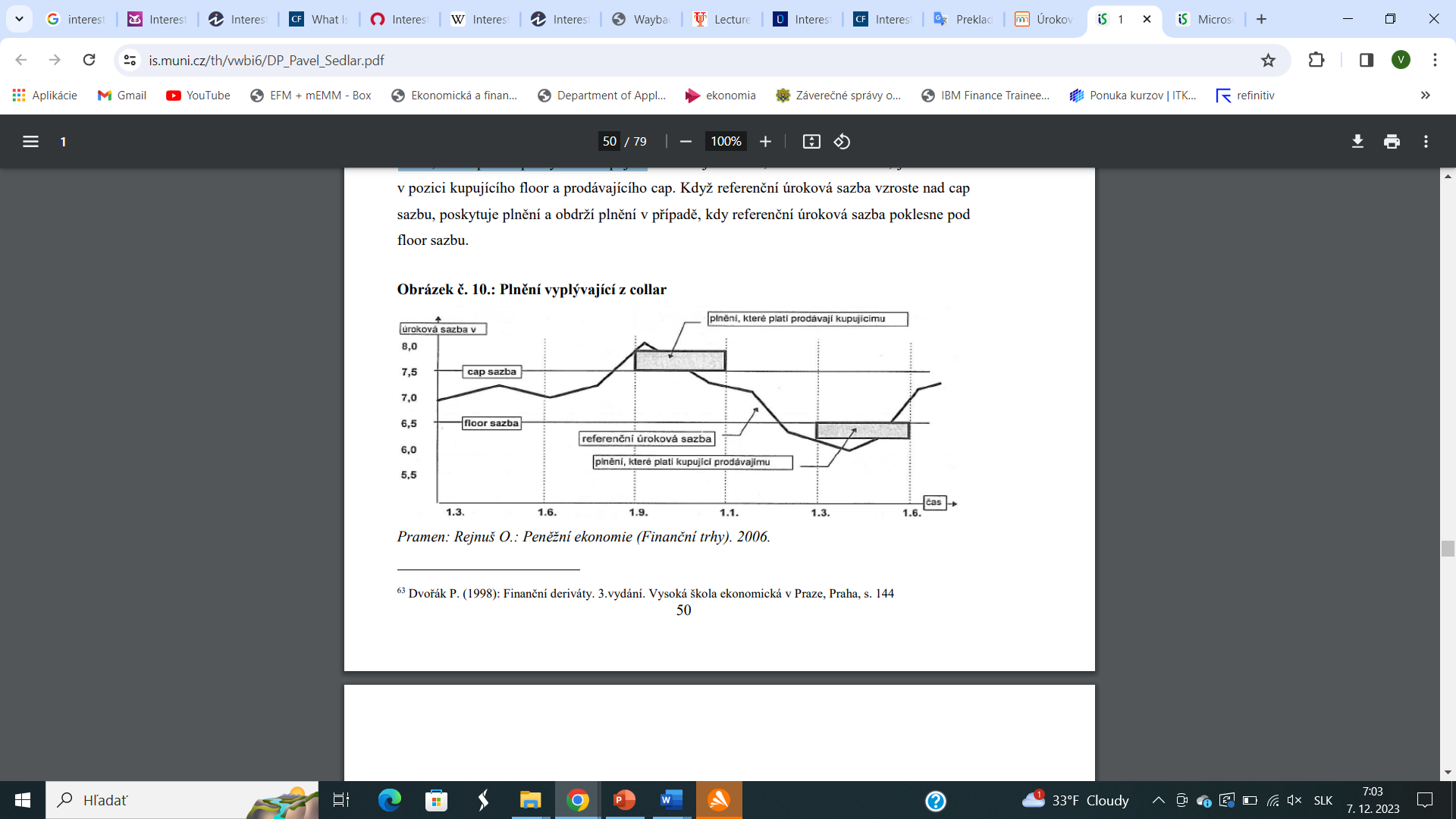 Zdroj: www.chathamfinancial.com